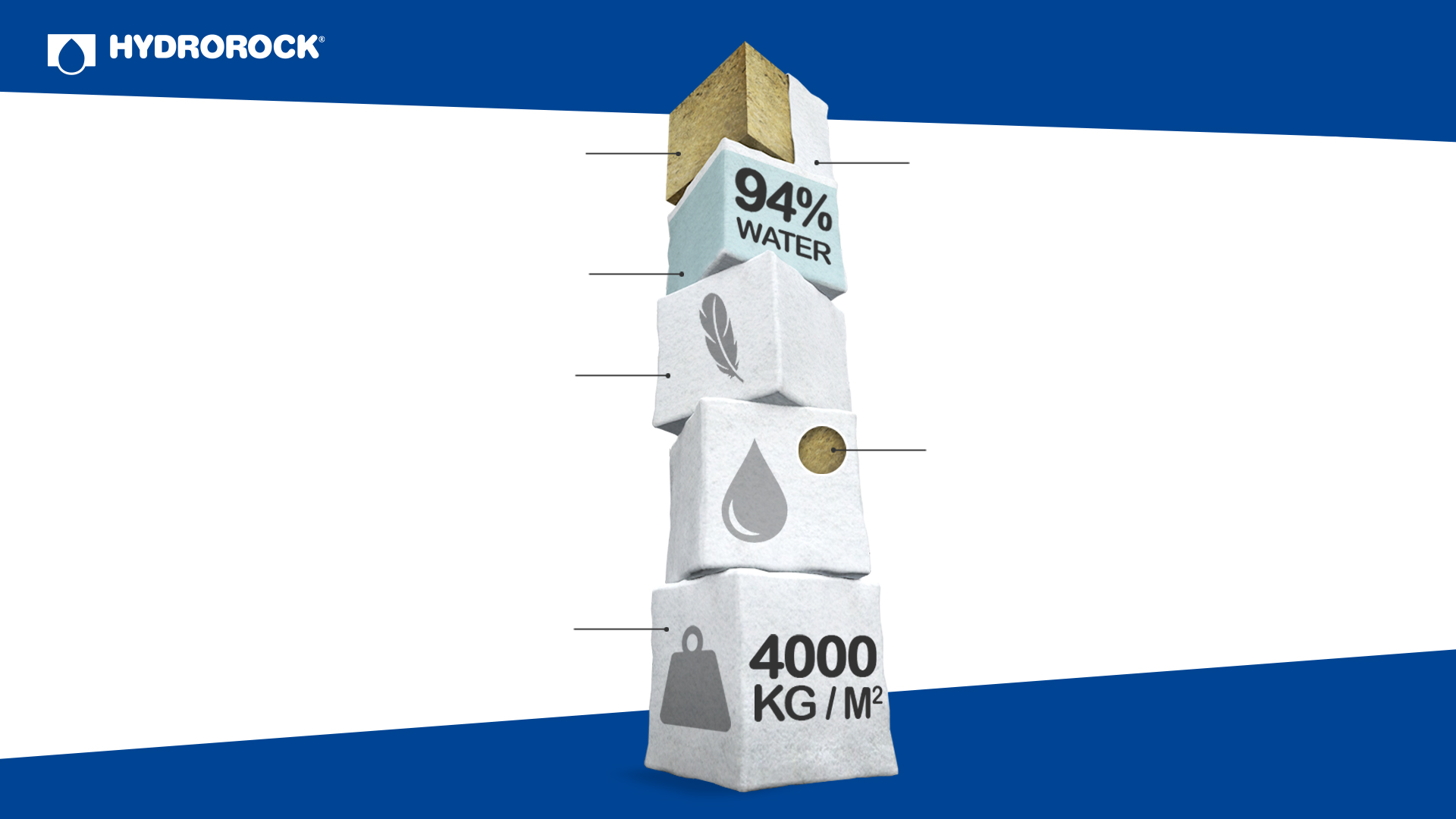 This is Hydrorock
Basalt rock
Protective 
geotextile membrane
Enormous capacity 
to absorb water
Extremely light weight
Retains water
in a unique way
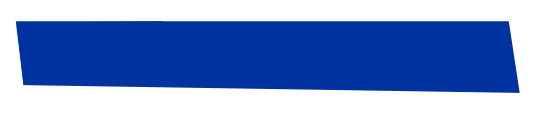 Between the fibres
Incredibly strong
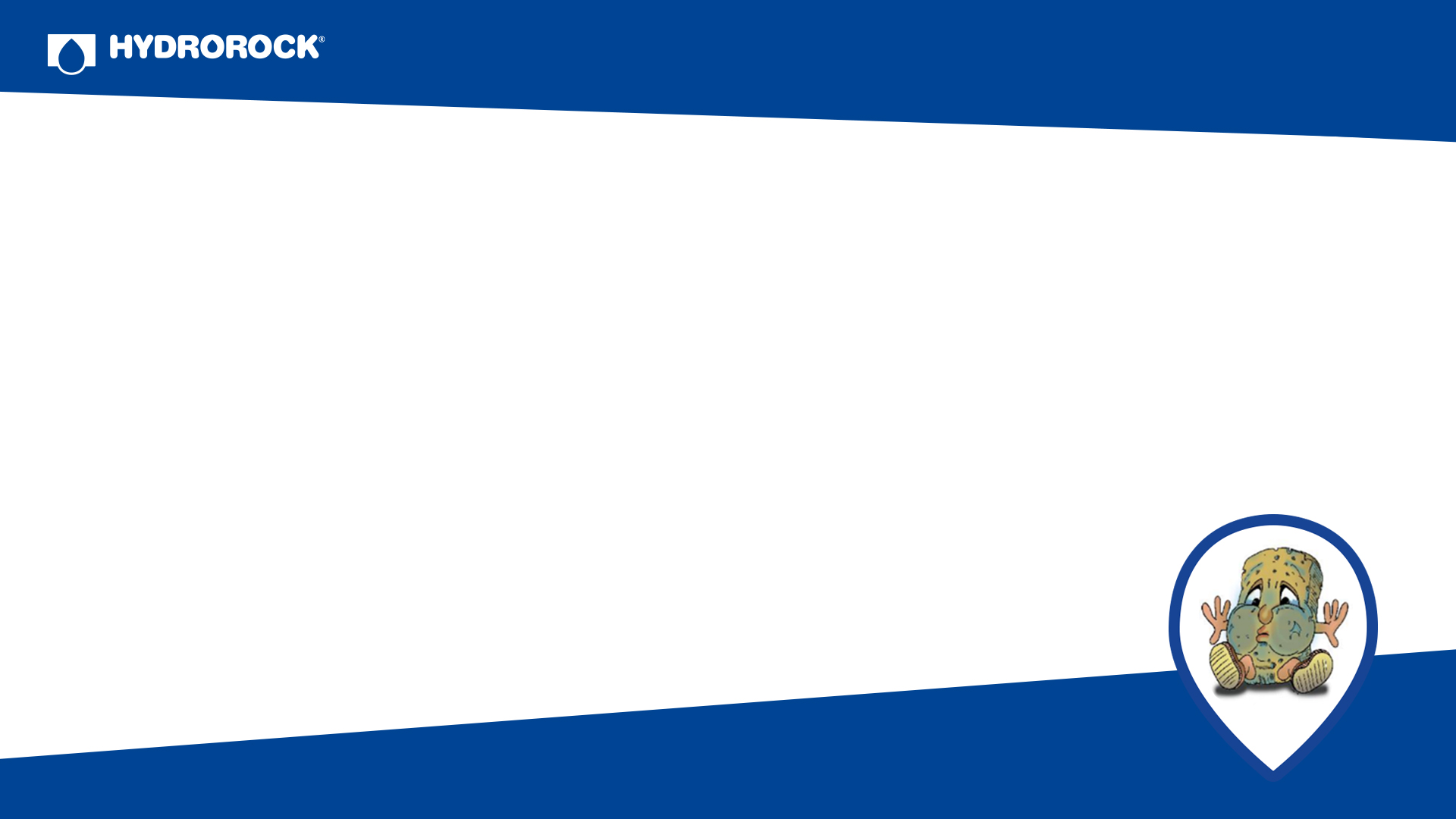 Properties
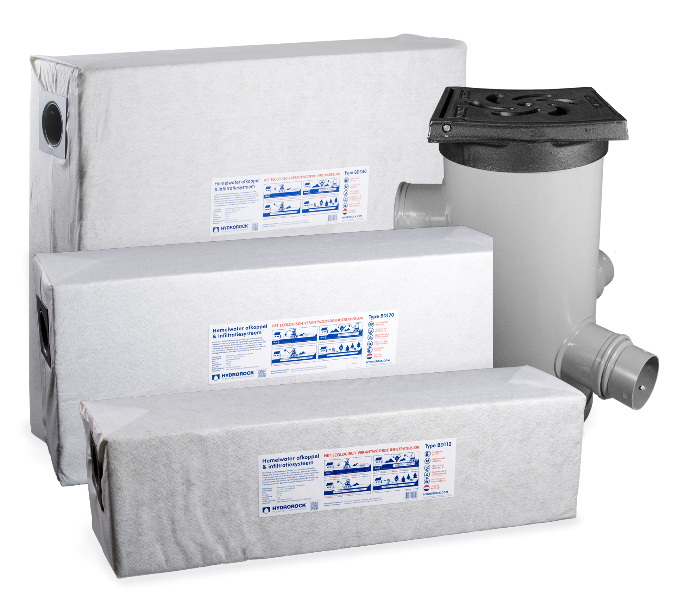 Easy draining and infiltration 
Drains and stores rainwater efficiently
93% Capacity of its cubic volume 
100% Natural material: Rockwool
Erosion-Resistant (Geotextile membrane)
Easy linkable blocks
Can be walked and driven over
(Heavy traffic up to 2.500 kg/m2)
Protects environment and property
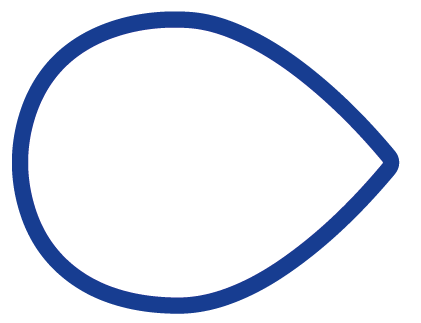 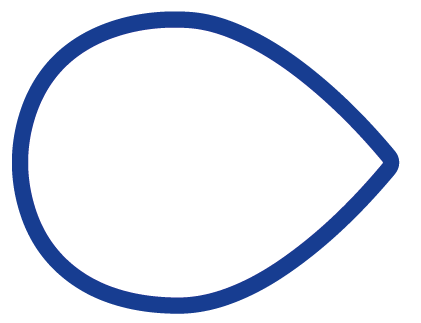 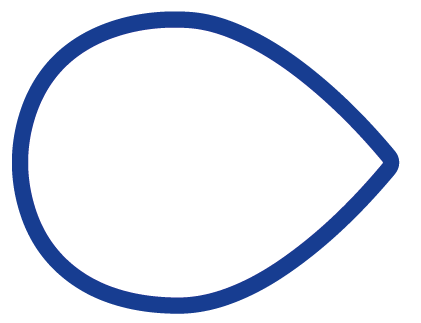 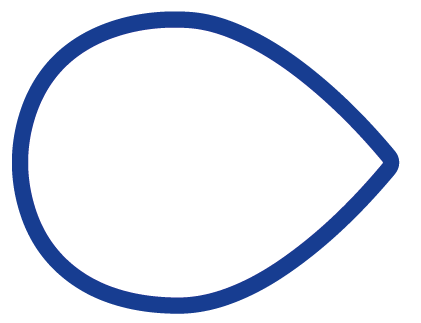 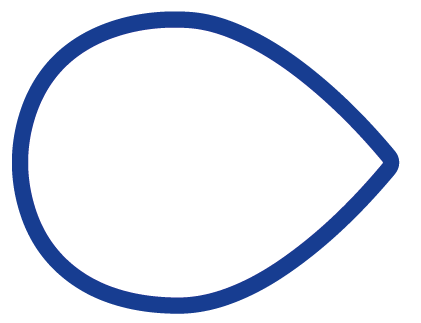 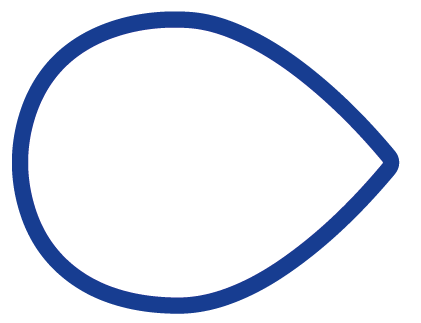 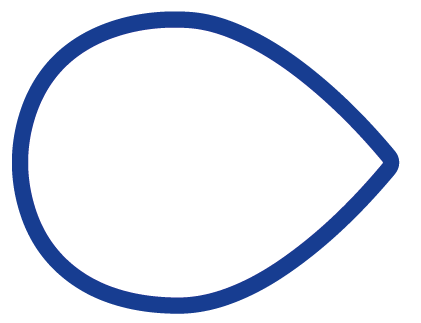 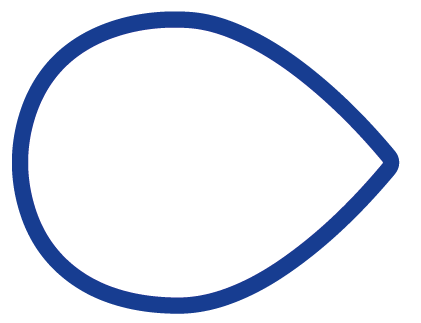 One 360 liter block 
holds 340 liter water!
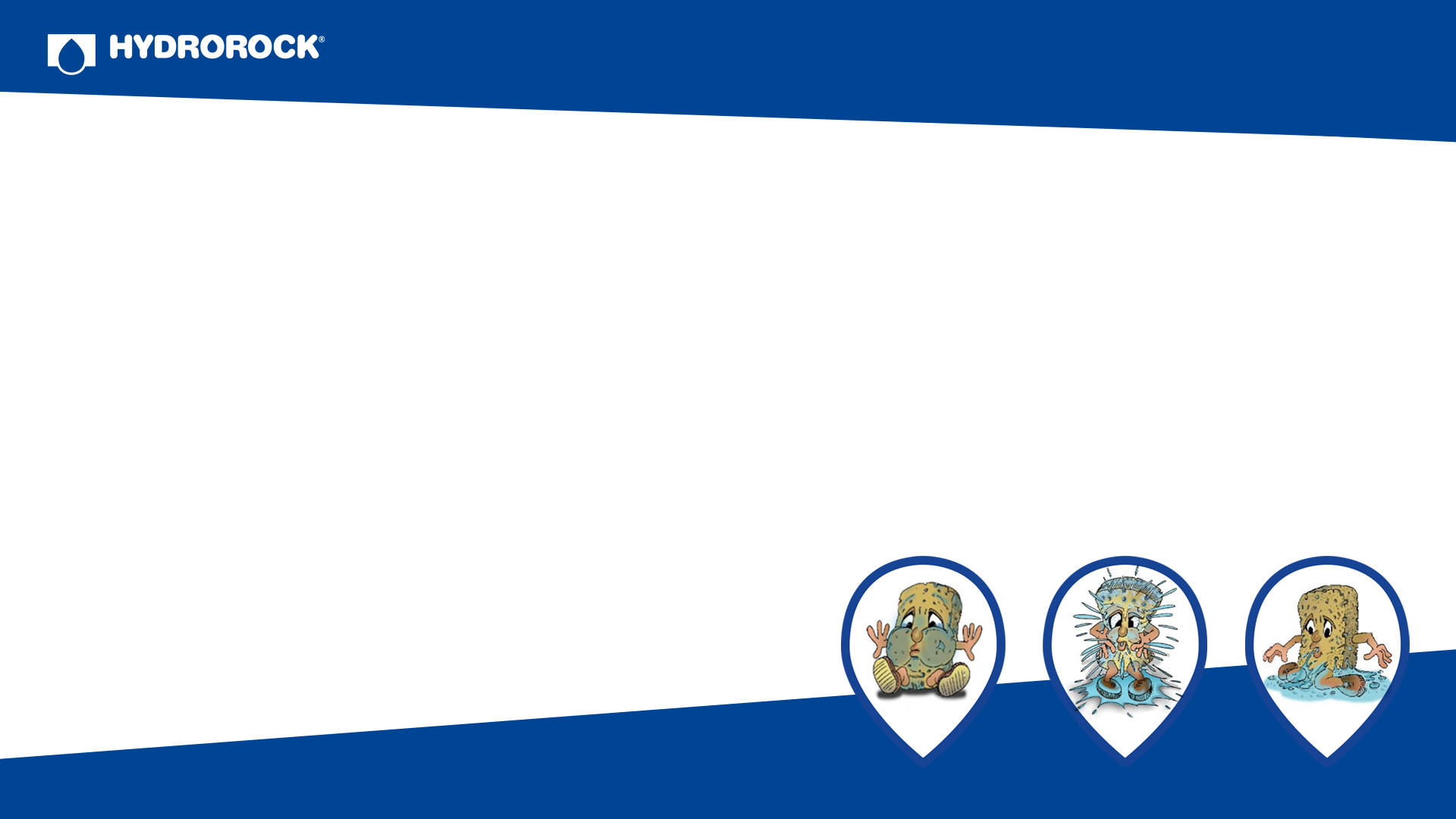 Benifits
Low impact on earthwork
No slope needed for correct drainage
Easy to install
No plumbing required
Vegetation grows and flowers better on Hydrorock
No plastic (polypropylene) underground
Excellent price and performance
Ecologic alternative for infiltration crates, 
drainpipes and gravel trenches
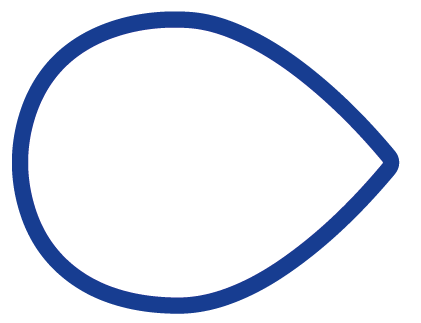 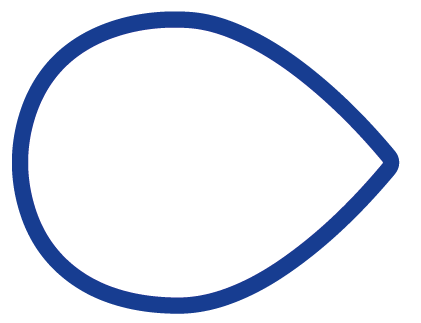 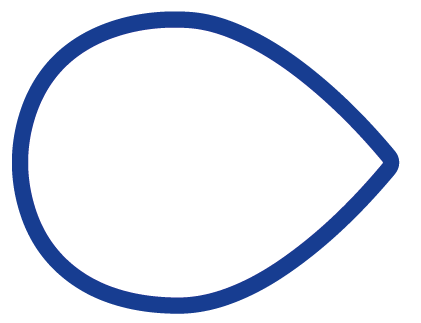 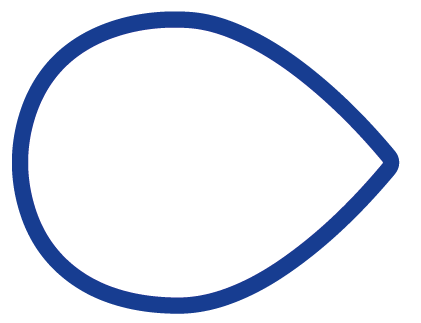 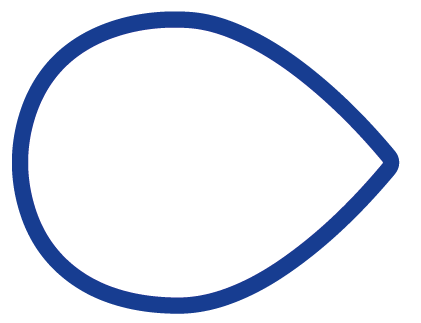 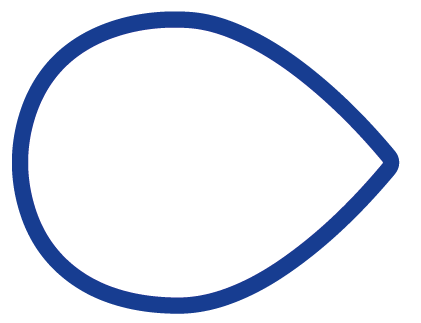 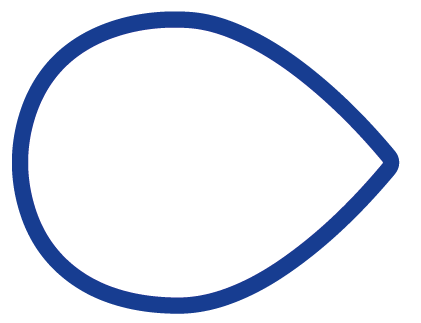 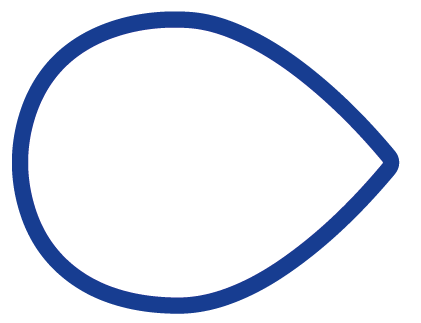 Buffering
Holding
Releasing
Applications
Disconnection of rainwater drains
Prevent flooding 
Prevent desiccation
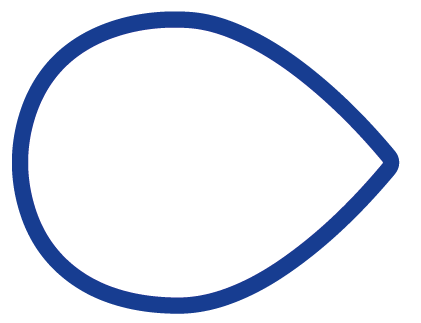 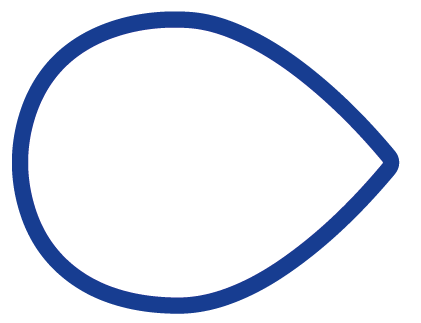 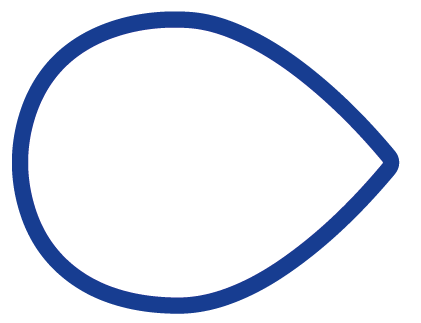 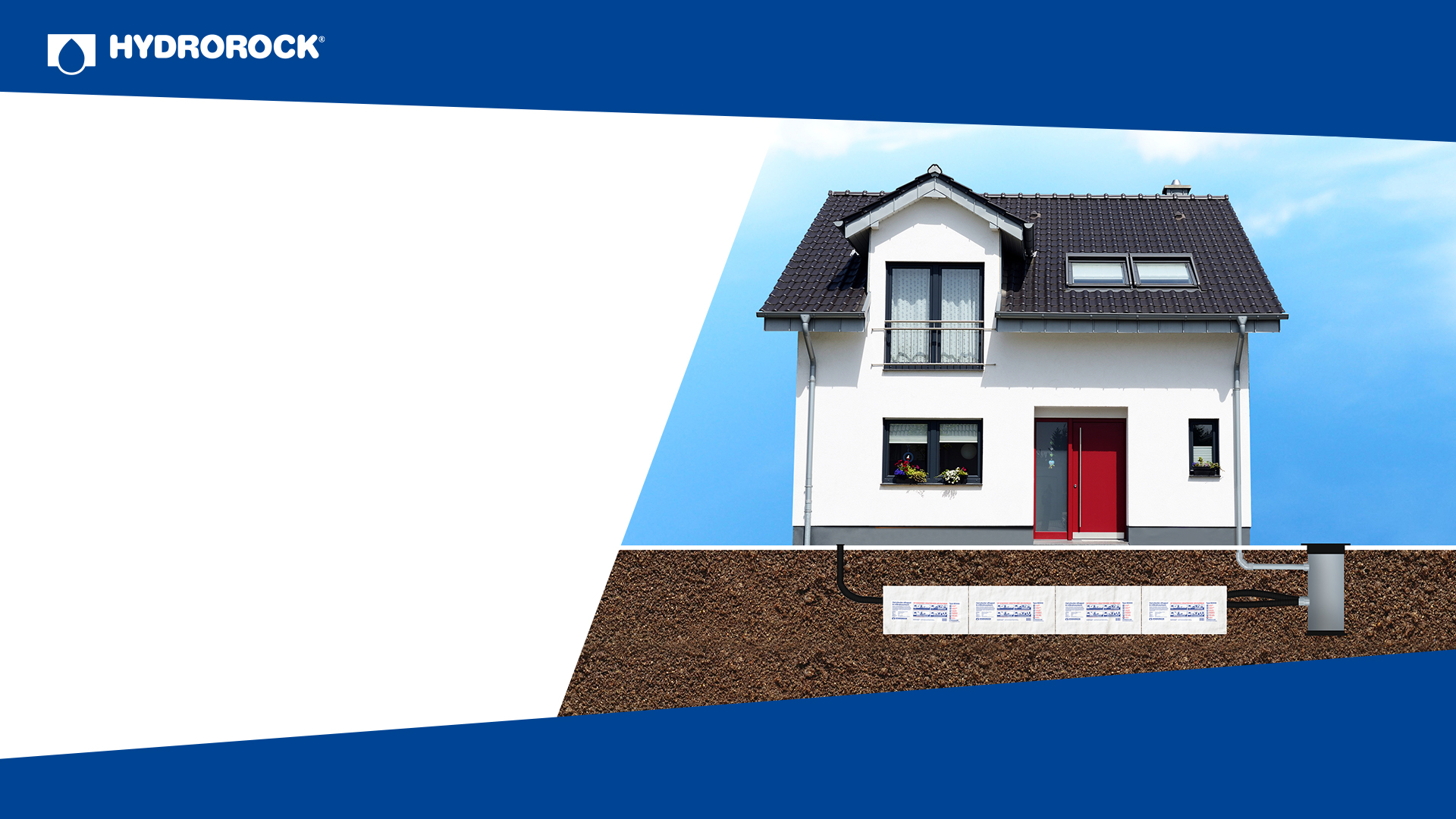 App|ications | Separation
Rainwater separation and infiltration system
With built-in perforated pipes, Hydrorock® blocks can be easily connected to rainwater discharges for sustainable local buffering and infiltration into the soil. This prevents flooding since excess water is effectively absorbed. As soon as the surrounding soil needs it, Hydrorock® blocks gradually releases the water. A connection to a rainwater or dry weather discharge system is unnecessary and impossible.
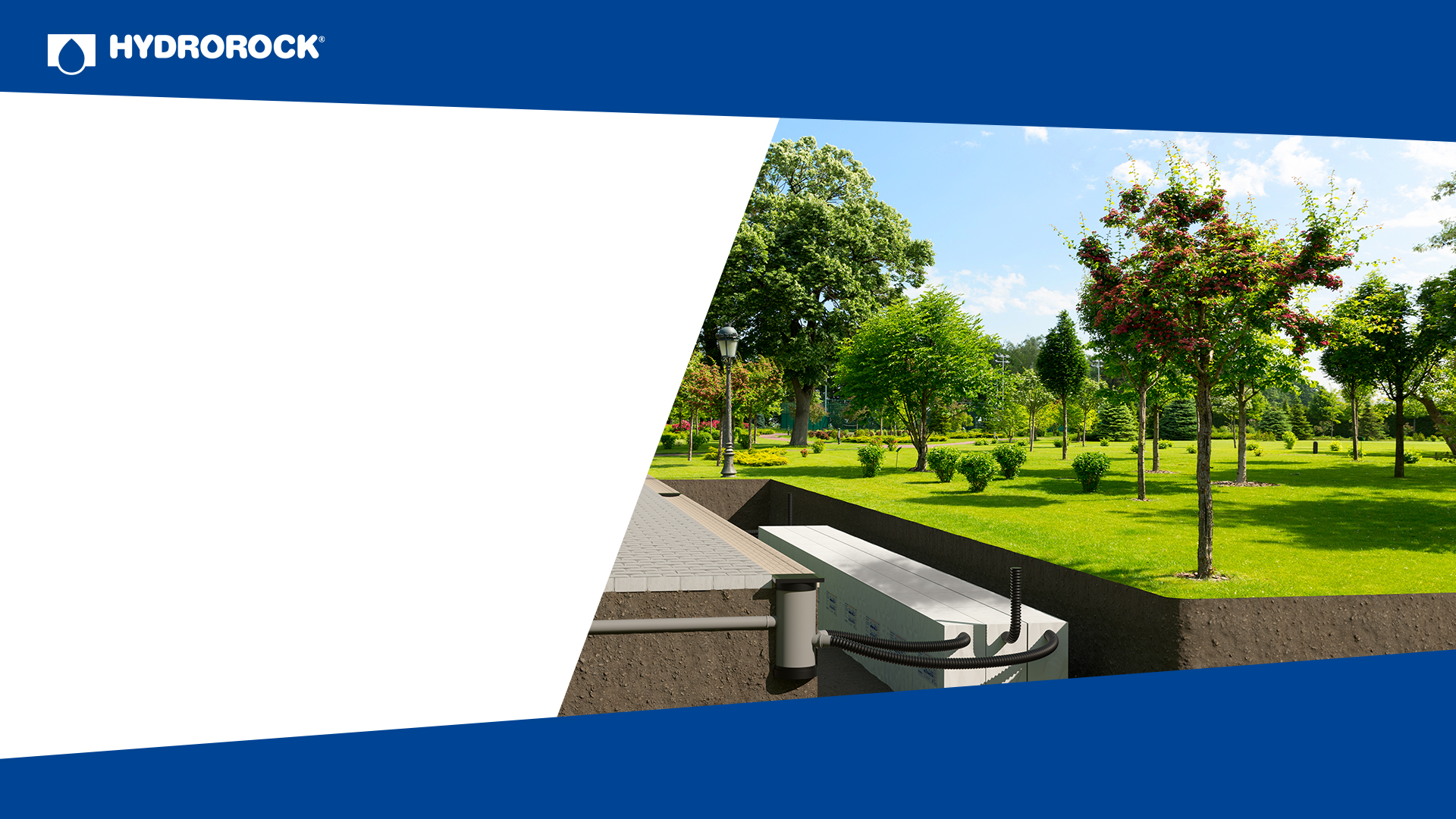 Applications | Flooding
Flood prevention
Hydrorock® infiltrationblocks are extremely suitable for draining and infiltrating excess rainwater on pavements, in gardens, around buildings.
Prevents flooding around the house

Ideal for thatched roofs (no gutter)

Very suitable for road construction
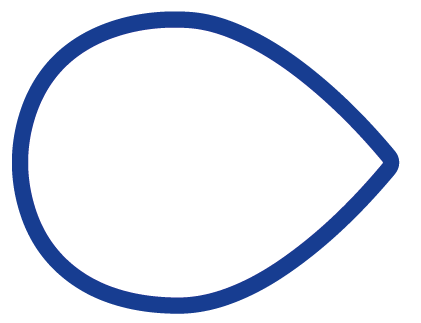 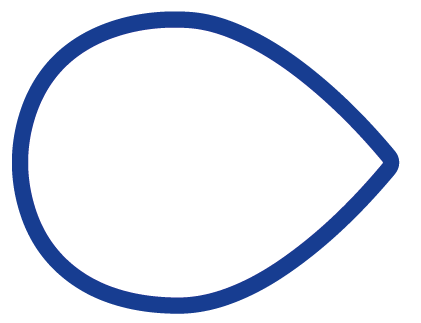 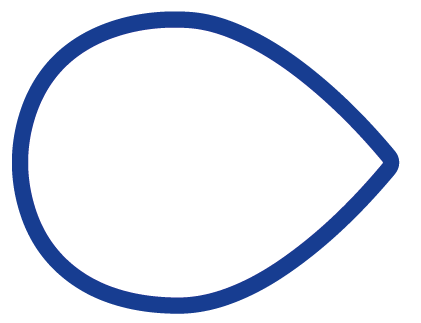 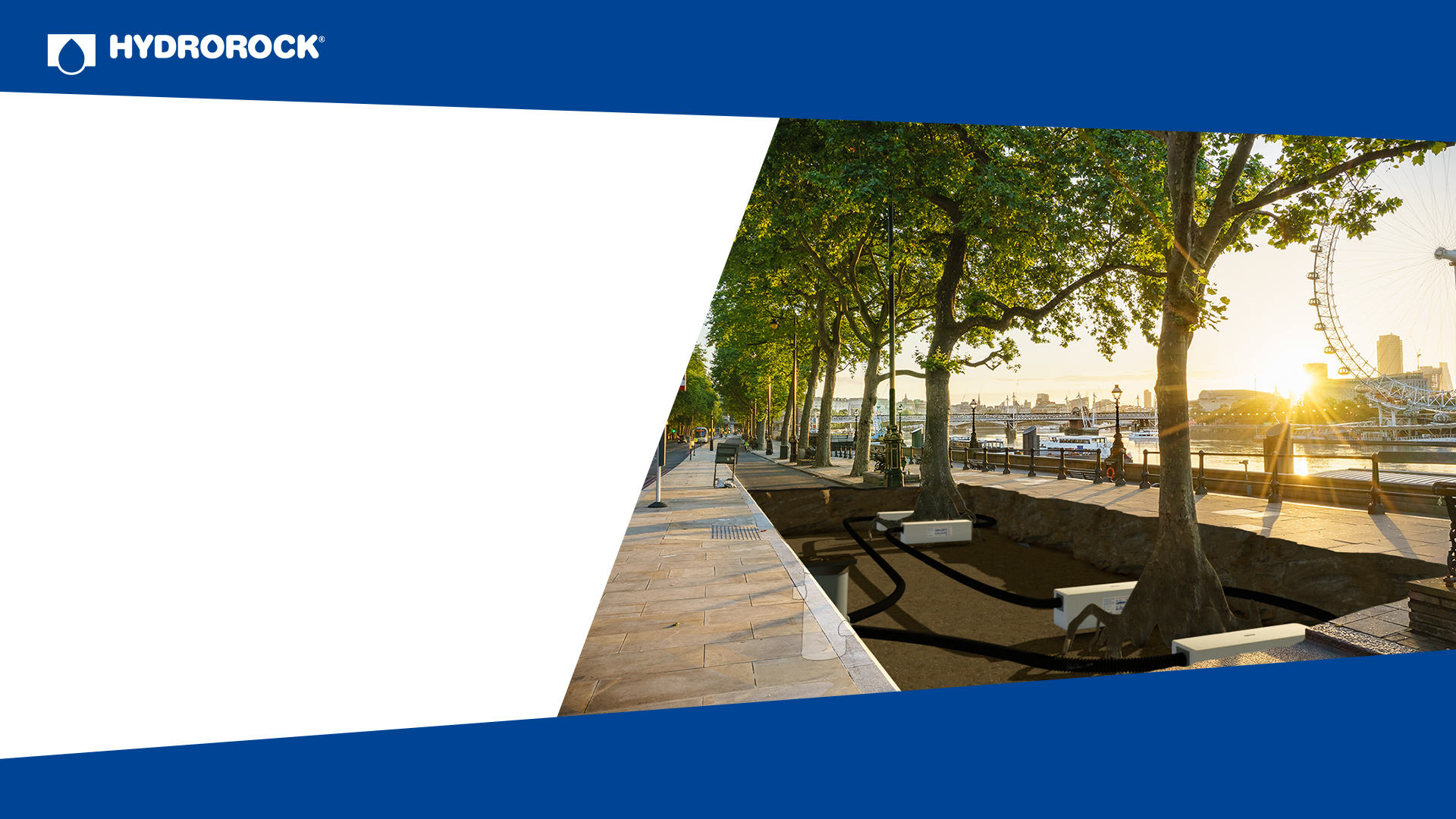 Applications | Desiccation
Prevent desiccation

Hydrorock® infiltration blocks are excelent for use in dry areas where water is scarcer or more precious. Especially if the soil needs to stay moist longer for growth and flowering.
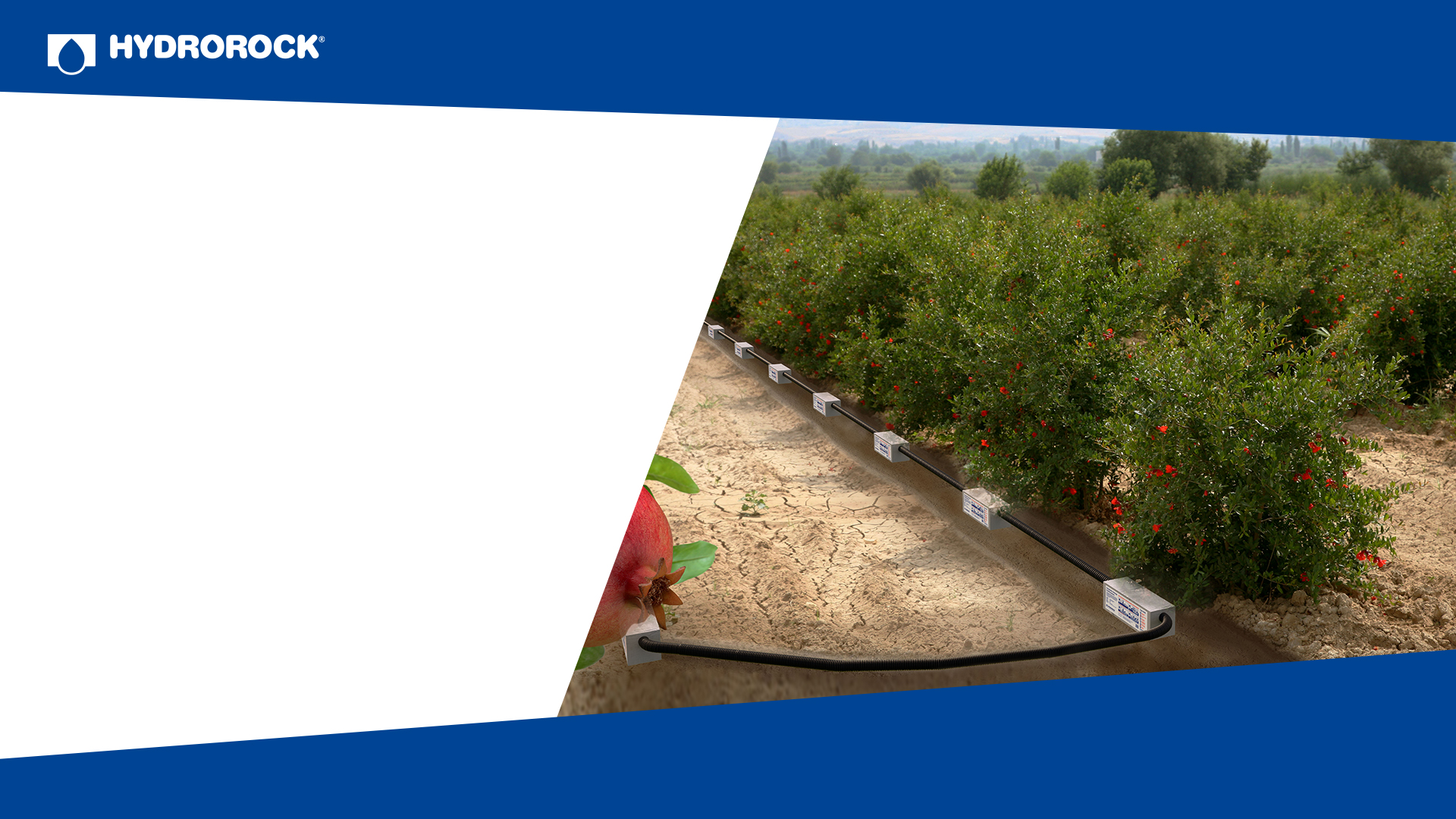 Applications | Innovation
Innovation: irrigation
Hydrorock® holds water. This also makes it suitable for irrigation purposes. In collaboration with the University of Wageningen irrigation options have been developed in Dubai. Results where very positive regarding to efficient water use in date and fig production in the desert.
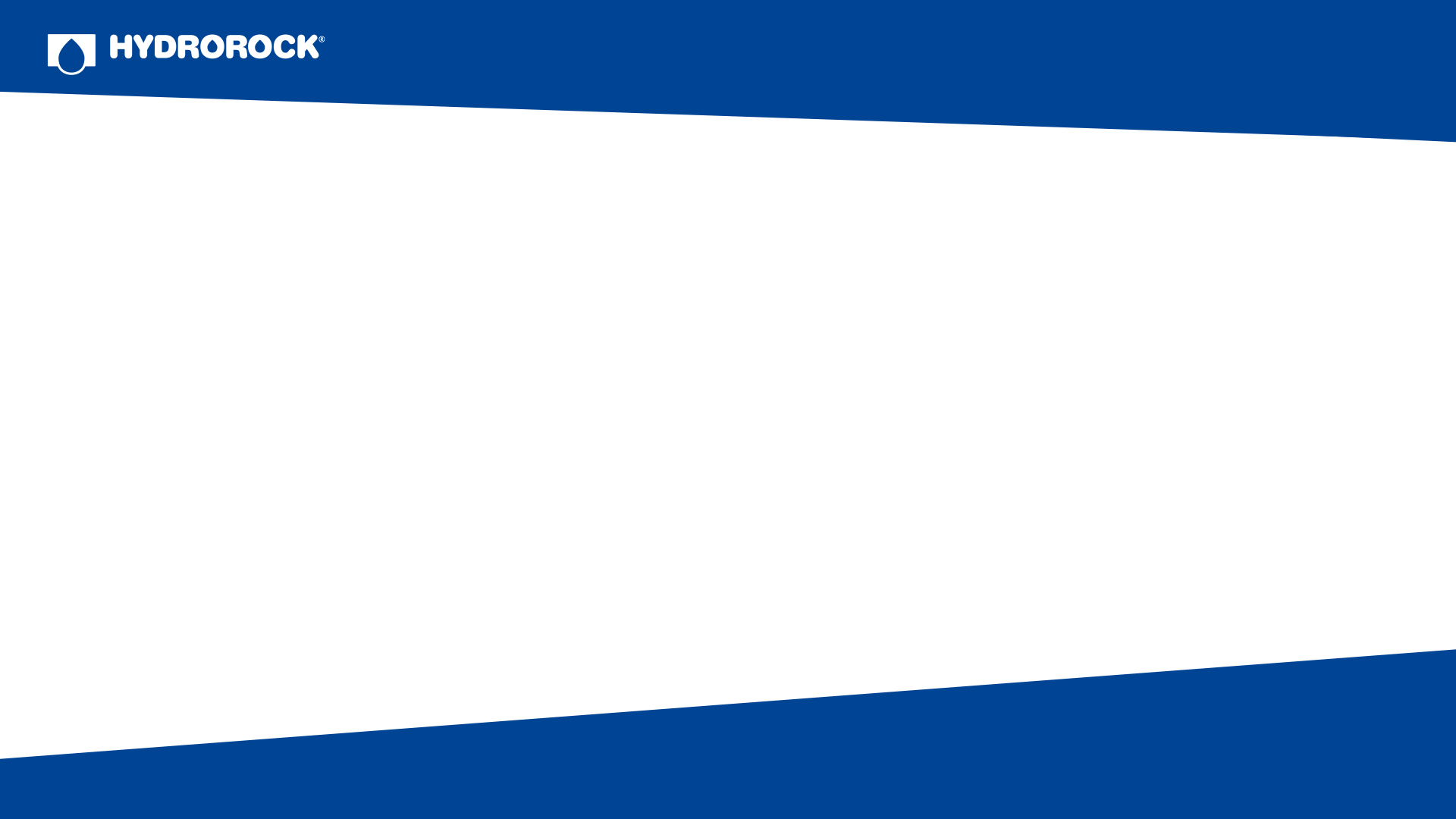 Hydrorock single module principle detail
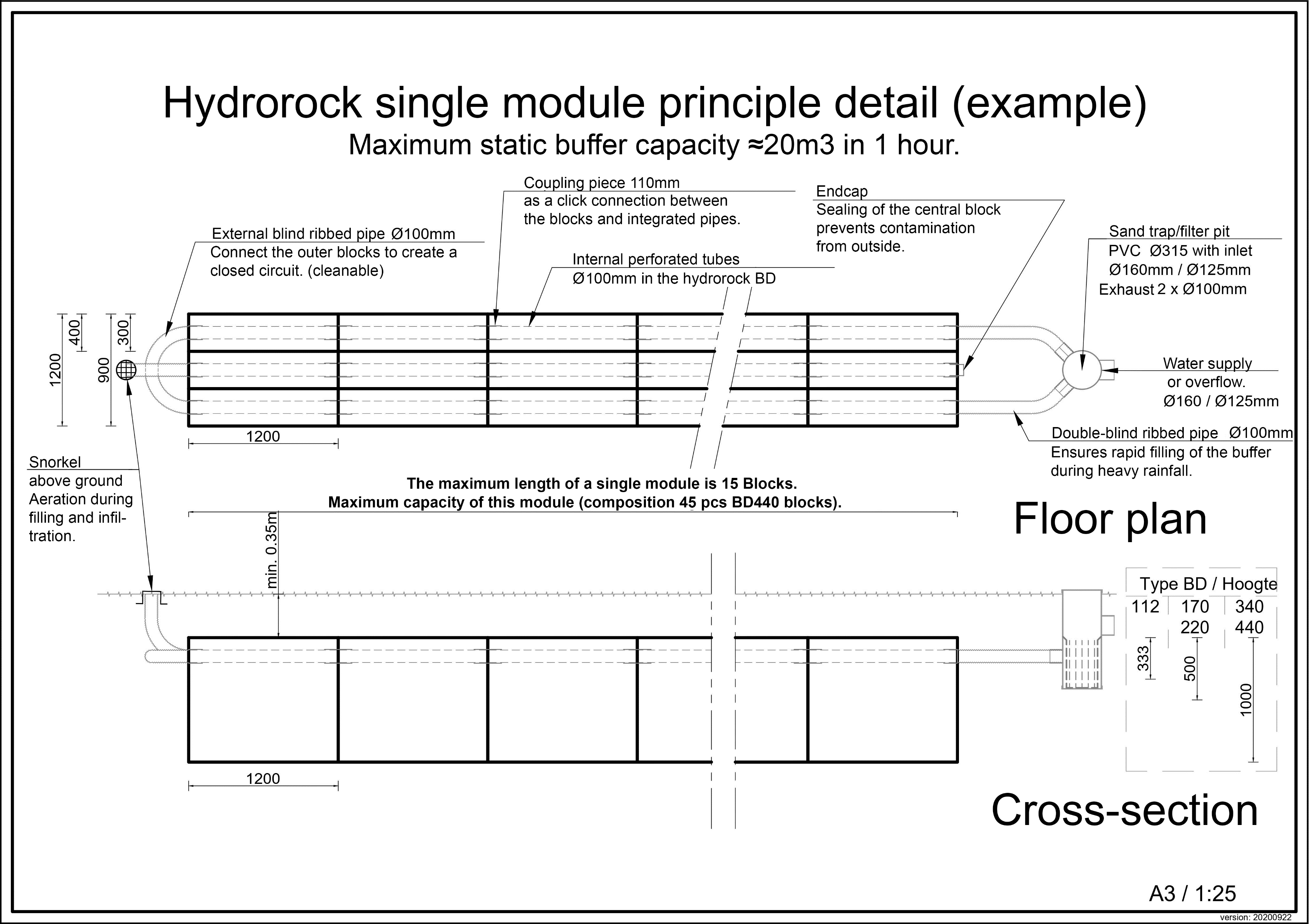 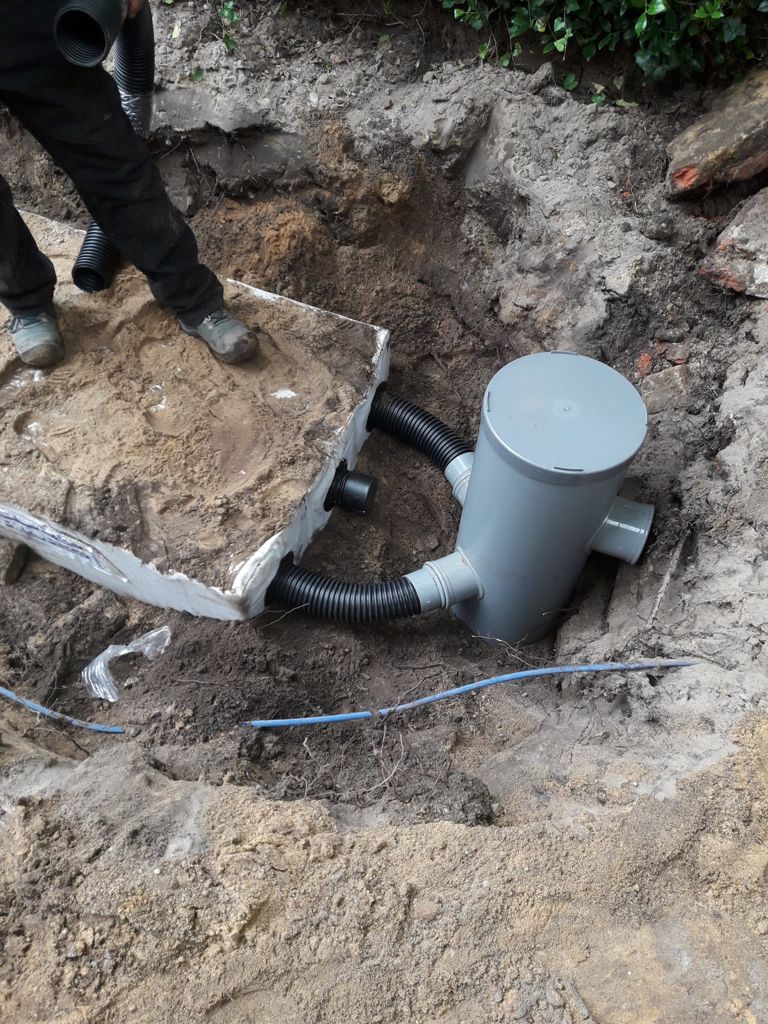 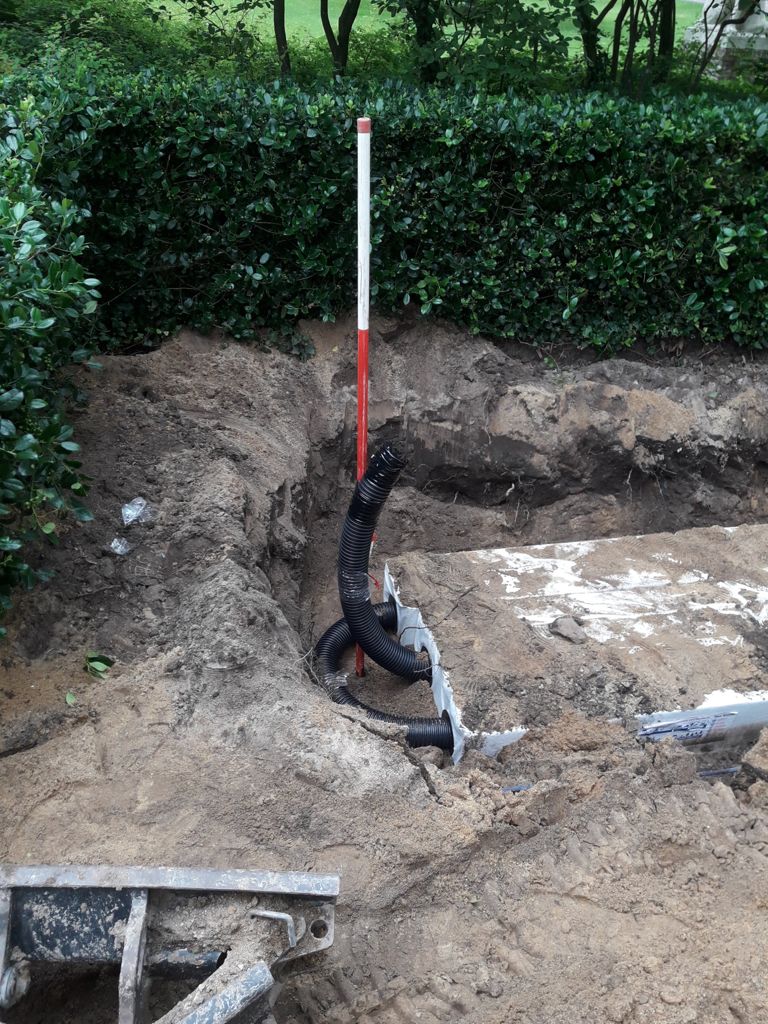 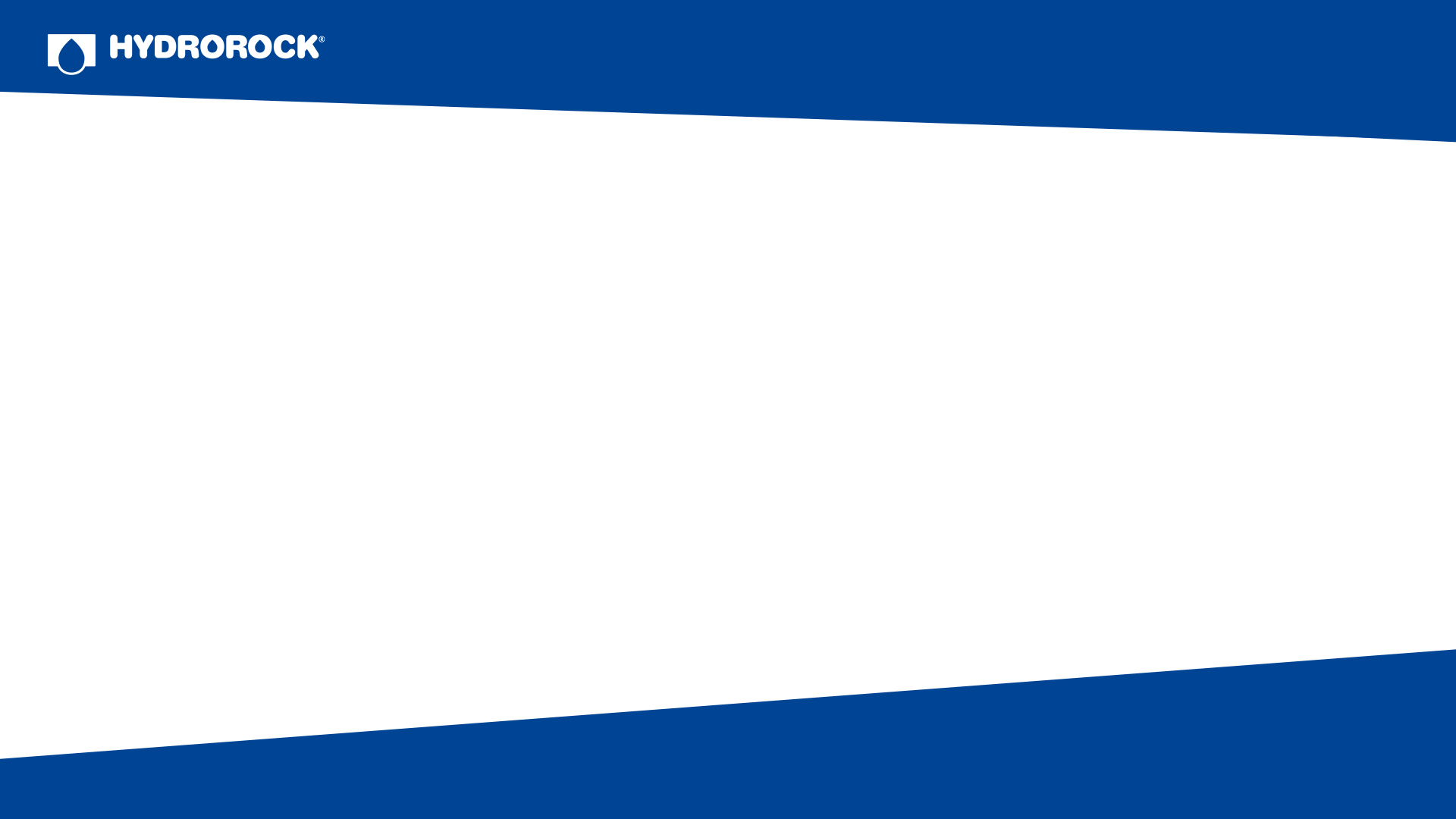 Hydrorock multiple module principle details
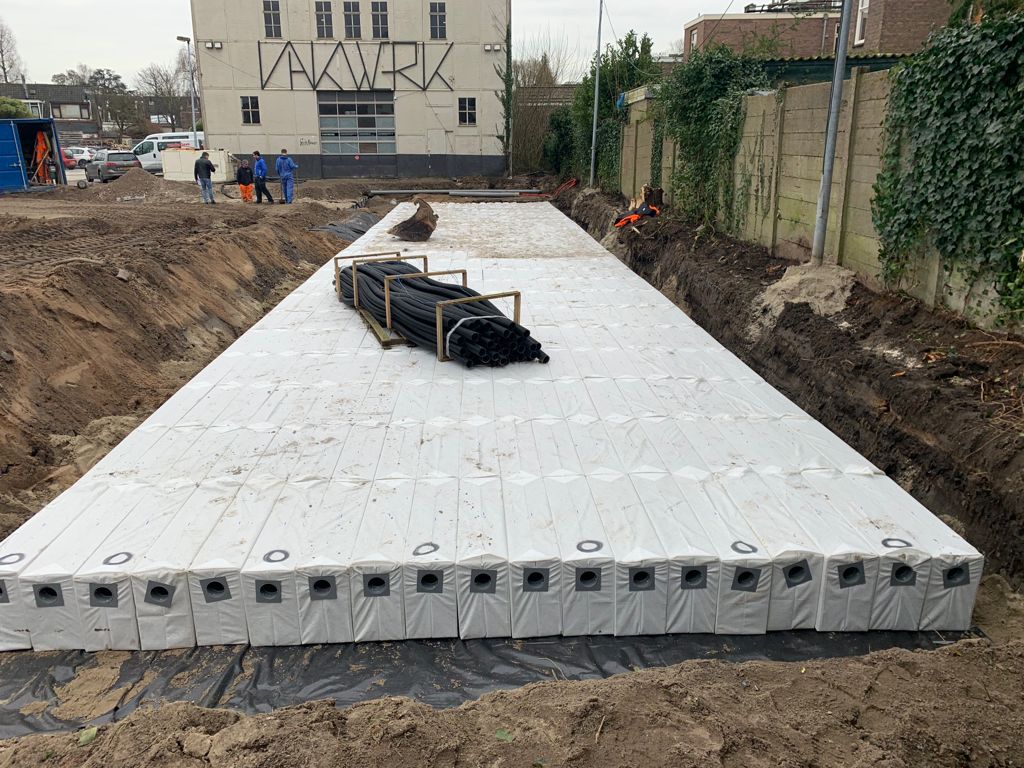 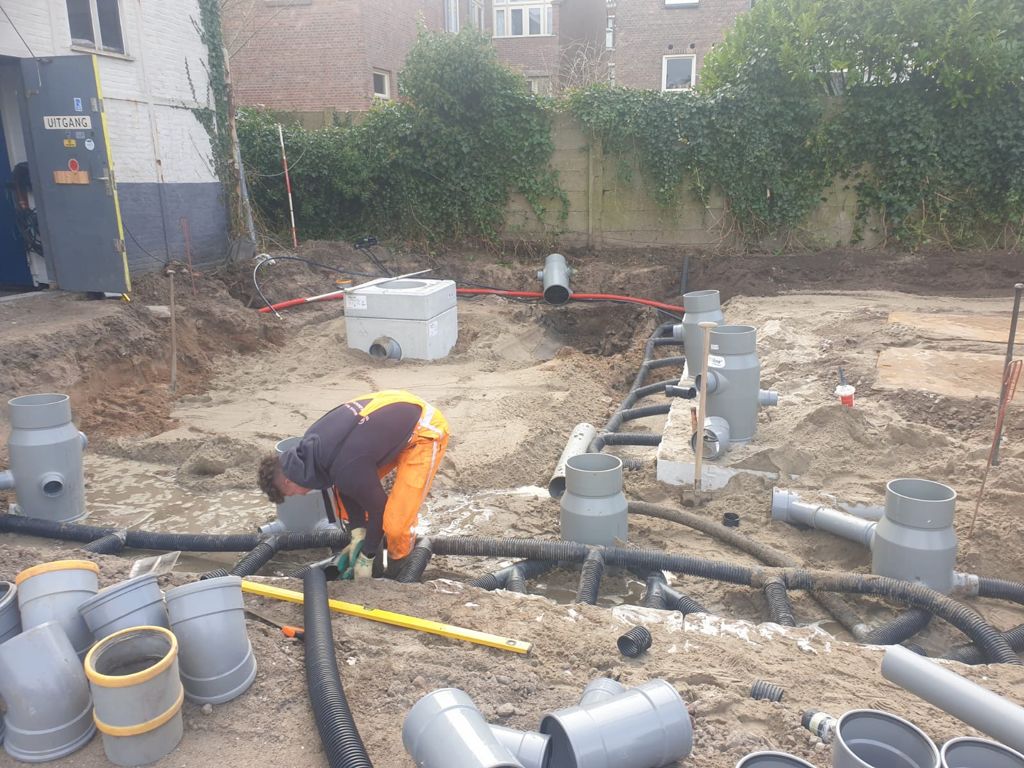 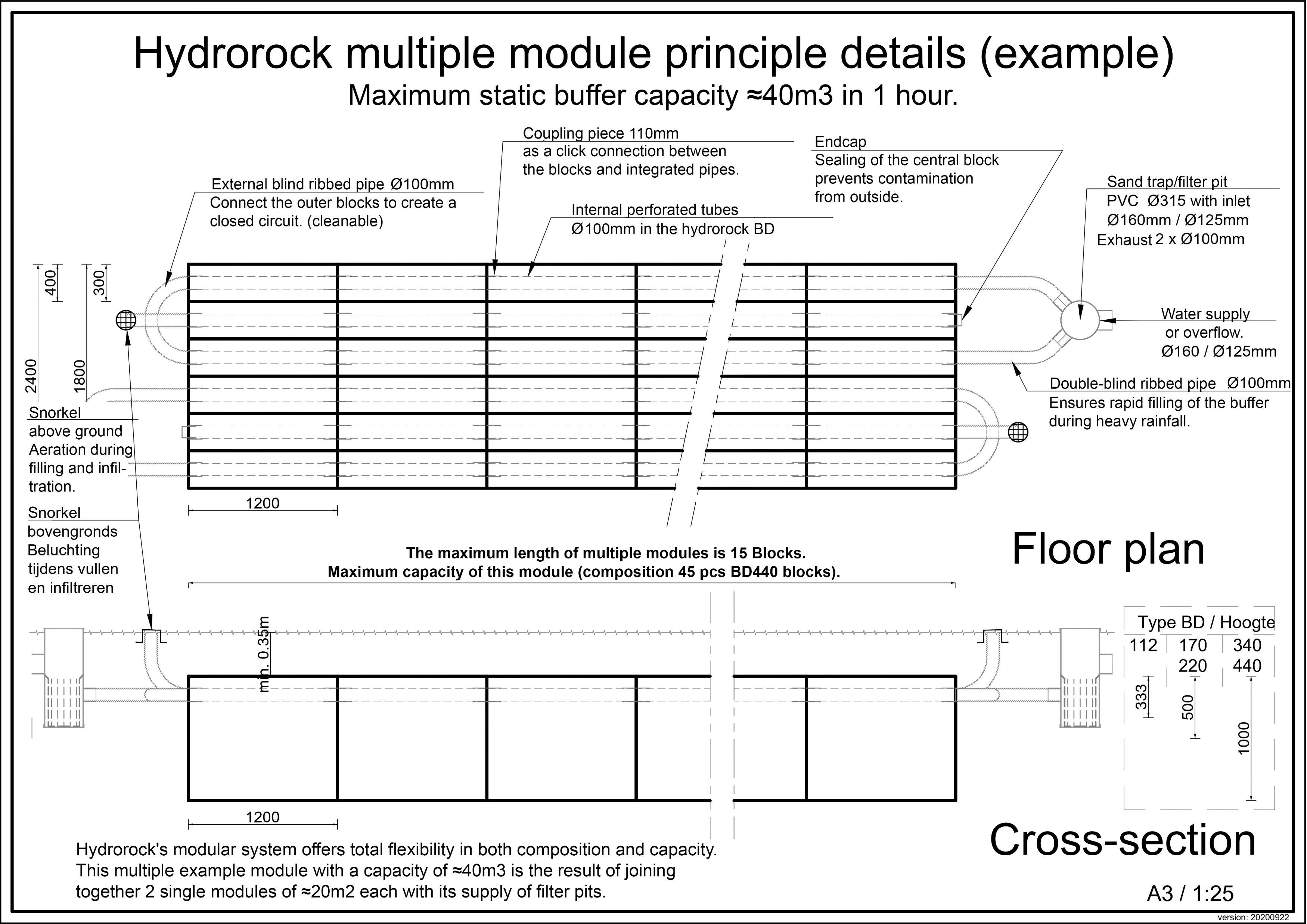 Project case
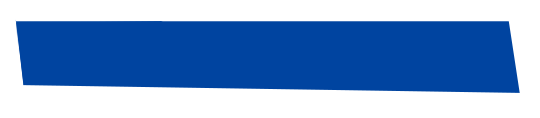 Case Hilversum Monnikenberg
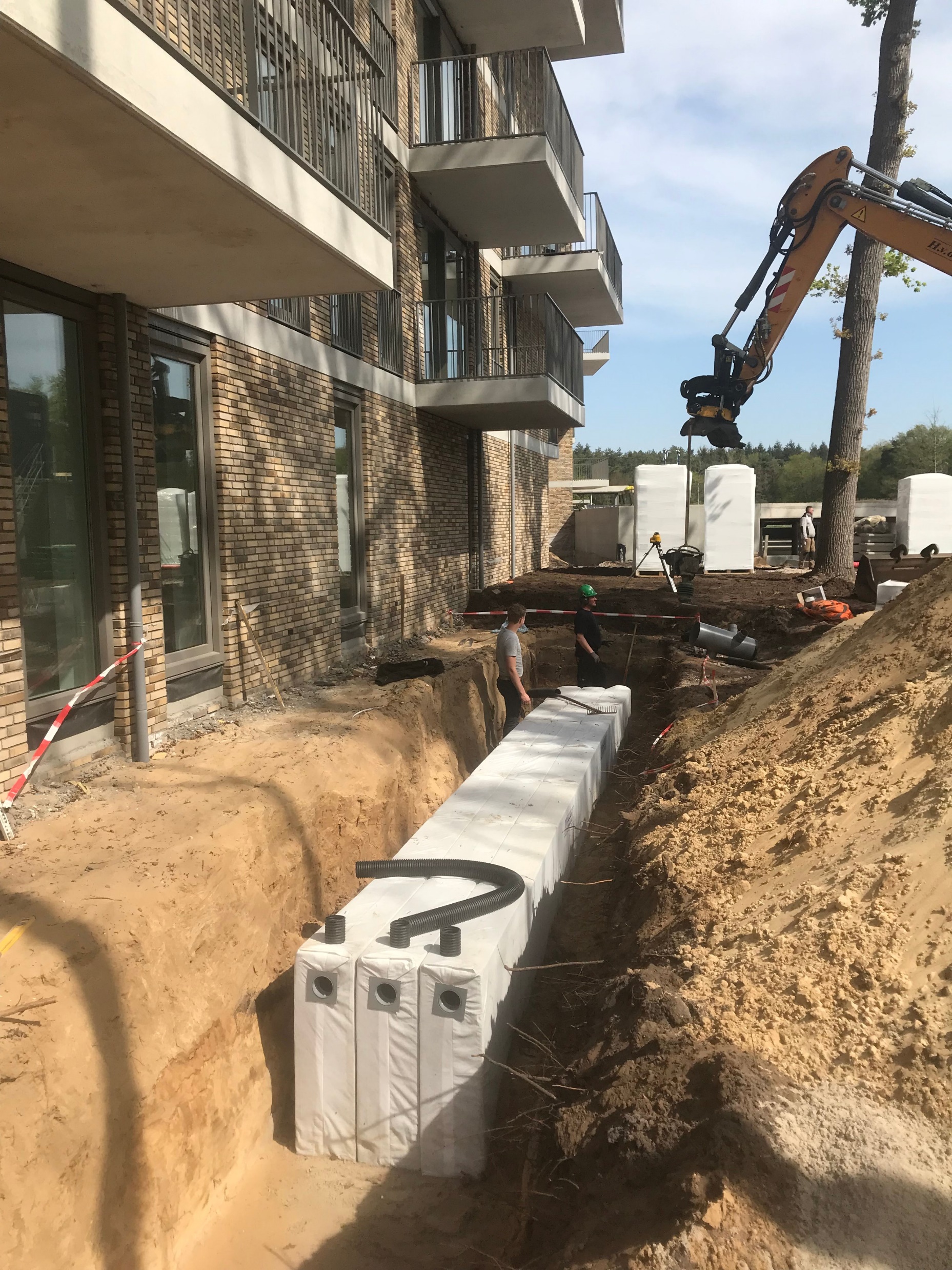 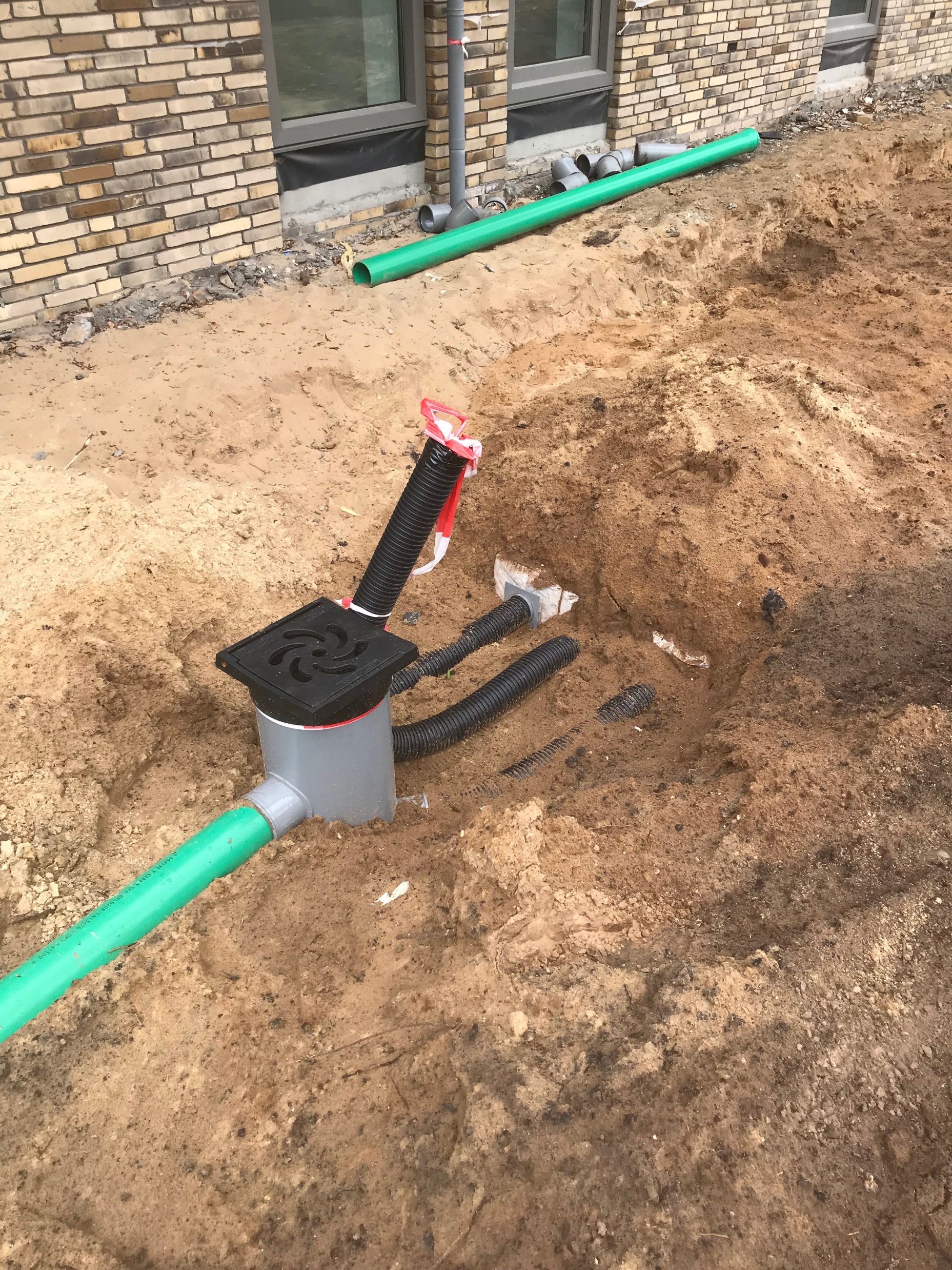 Disconnecting of rainwater drains 

The current water problems and drought are problems in both urban and rural areas. When there is a lot of precipitation the sewers become overcrowded with all its consequences. Many municipalities aim to infiltrate as much of the precious rainwater as possible into the soil in cases of drought and not to discharge it unnecessarily into the water purification system. For new buildings, the disconnection of rainwater is therefore already mandatory.
Project case
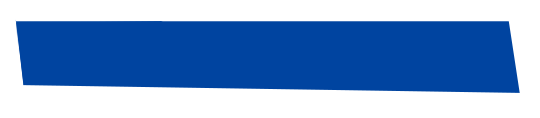 Case Dordrecht, Park solution
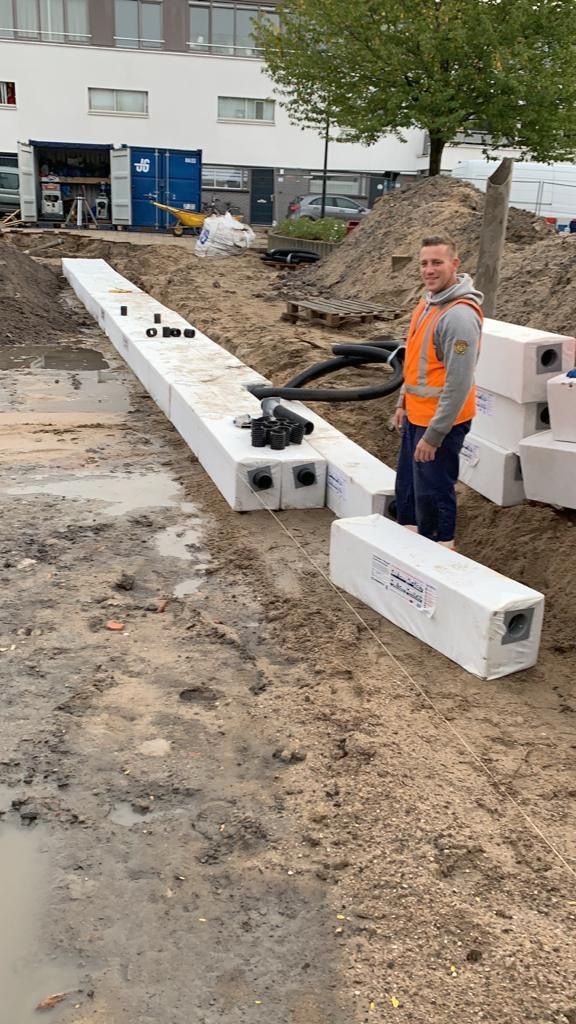 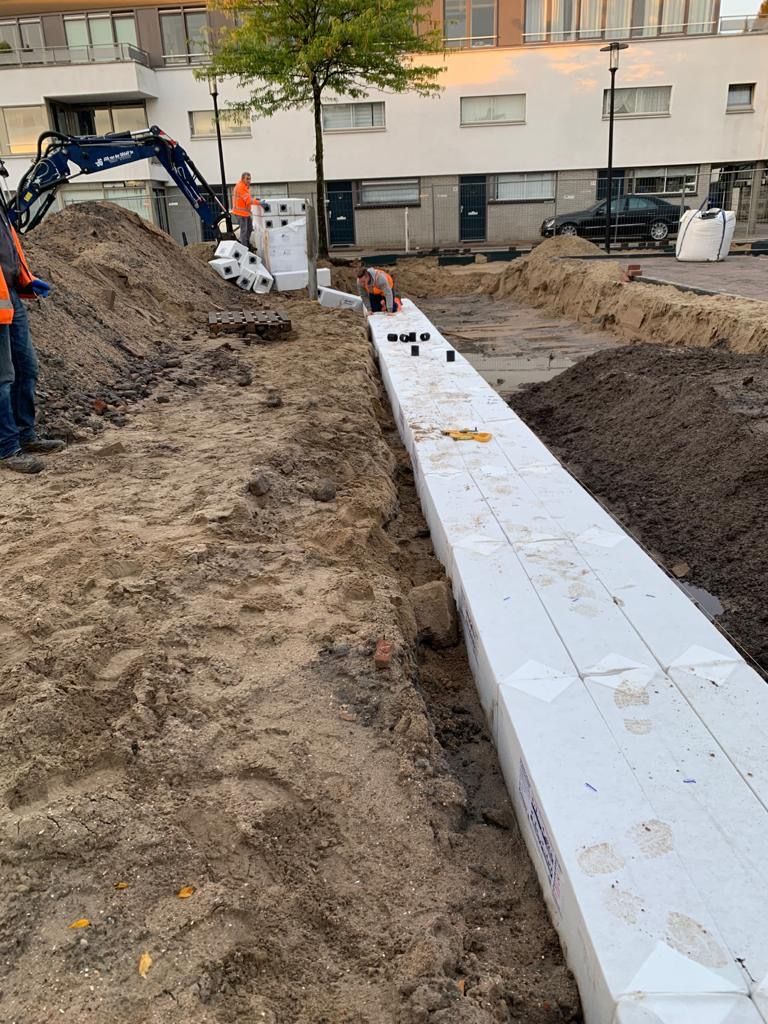 A simple solution for existing infrastructure

Water nuisance at car parks in Dordrecht. The capacity of the drainage system is insufficient during heavy rainfall and the car park is then flooded. With the installation of Hydrorock buffers, the excess water is now quickly absorbed. The infiltration blocks, which can buffer 95% of their volume in water, then gradually release the water into the ground. There will be no more puddles of water in the parking lot. The system can be used in existing situations, as the groundwork is limited compared to alternatives.
Project case
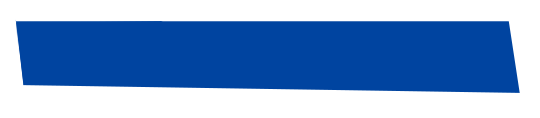 Case Schoolyard De Vlinder / 
De Violier, Schiedam
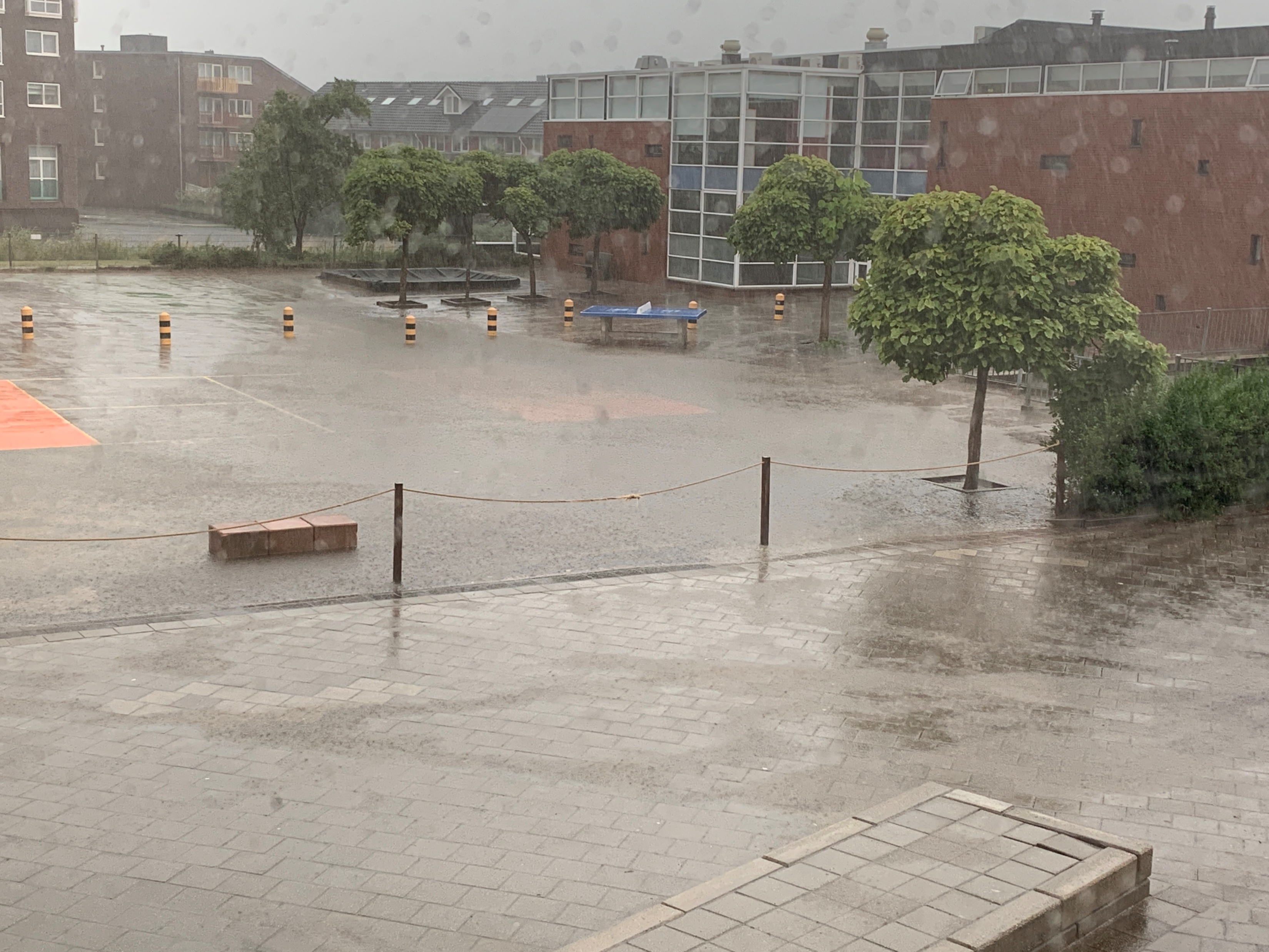 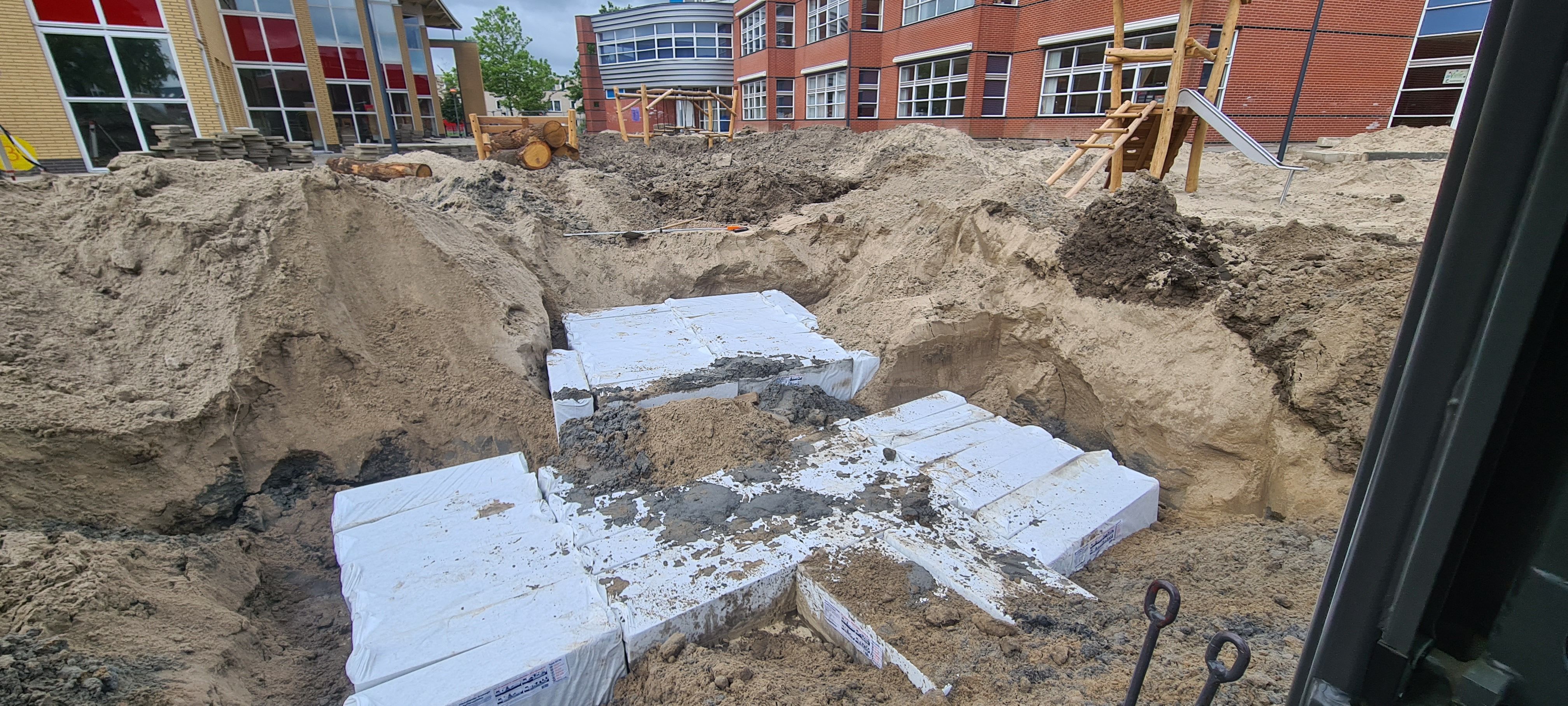 Increasing sustainability and reducing flooding

We no longer want water to cause flooded playgrounds and then disappear into the sewers. That is the worst way to deal with rainwater.

Hydrorock water storage tanks are placed under the playground to retain the water longer. The square and the roof of the school buildings will be disconnected from the sewers.
Installation Hydrorock
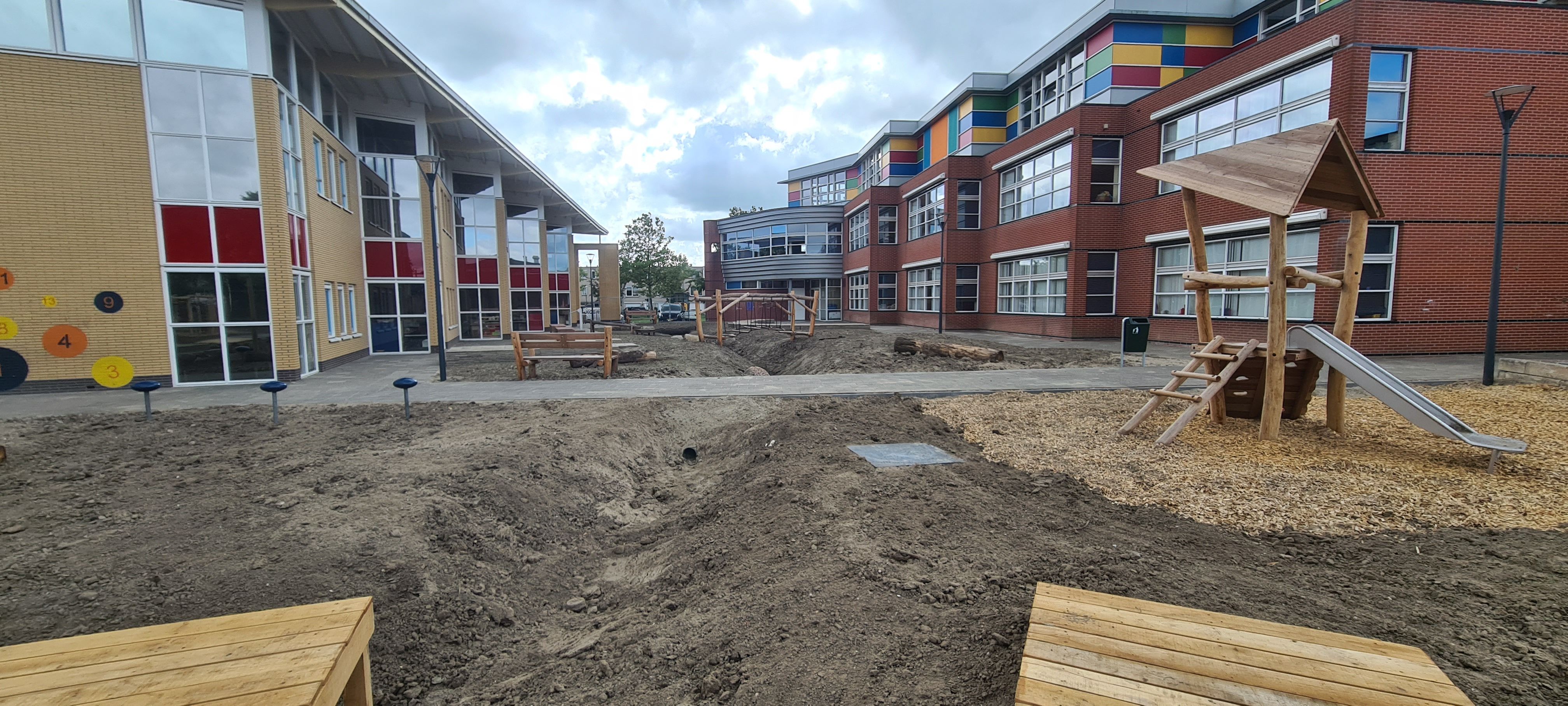 Old situation
Ready for pavement
Summary
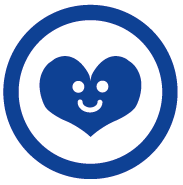 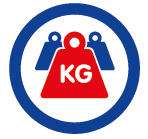 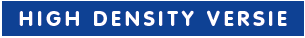 Life-long guarantee
Heavy duty
Max. 4.000 kg per m2
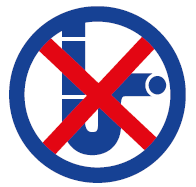 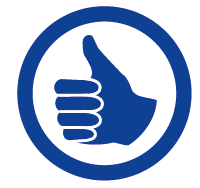 Immediately 
ready for use
No plumbing required
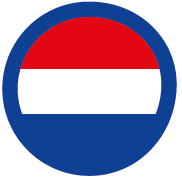 100% environmentally friendly
100% Dutch
Questions & Answers
How many Hydrorock-blocks do I need?
Why is the use of Hydrorock dependant on soil type?
What load can Hydrorock handle?
Can Hydrorock be used with a high groundwater level?
What is the absorption capacity over time?
Is maintenance required?

Do you have any questions?
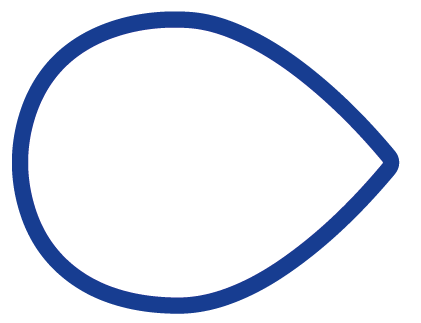 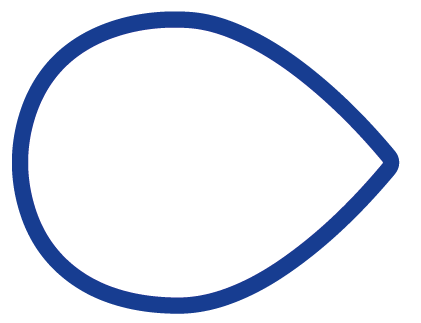 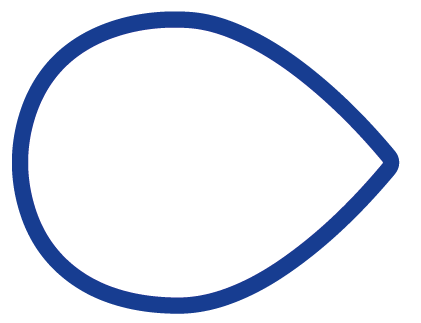 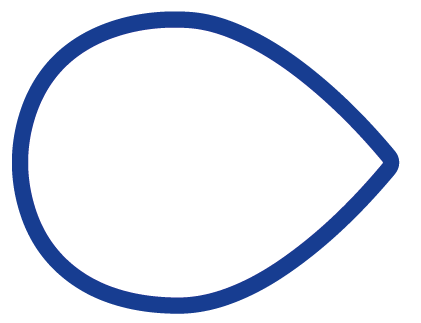 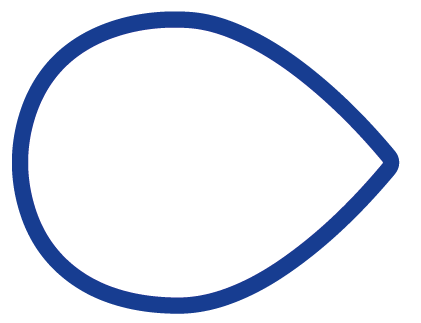 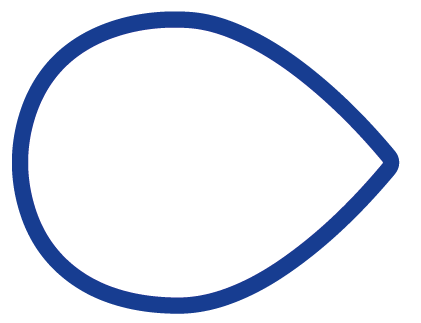 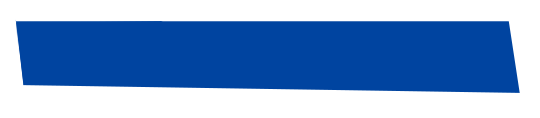